Run your fashion chain with LS Central
Johann SveinssonChristina ChengMartin Kleindl
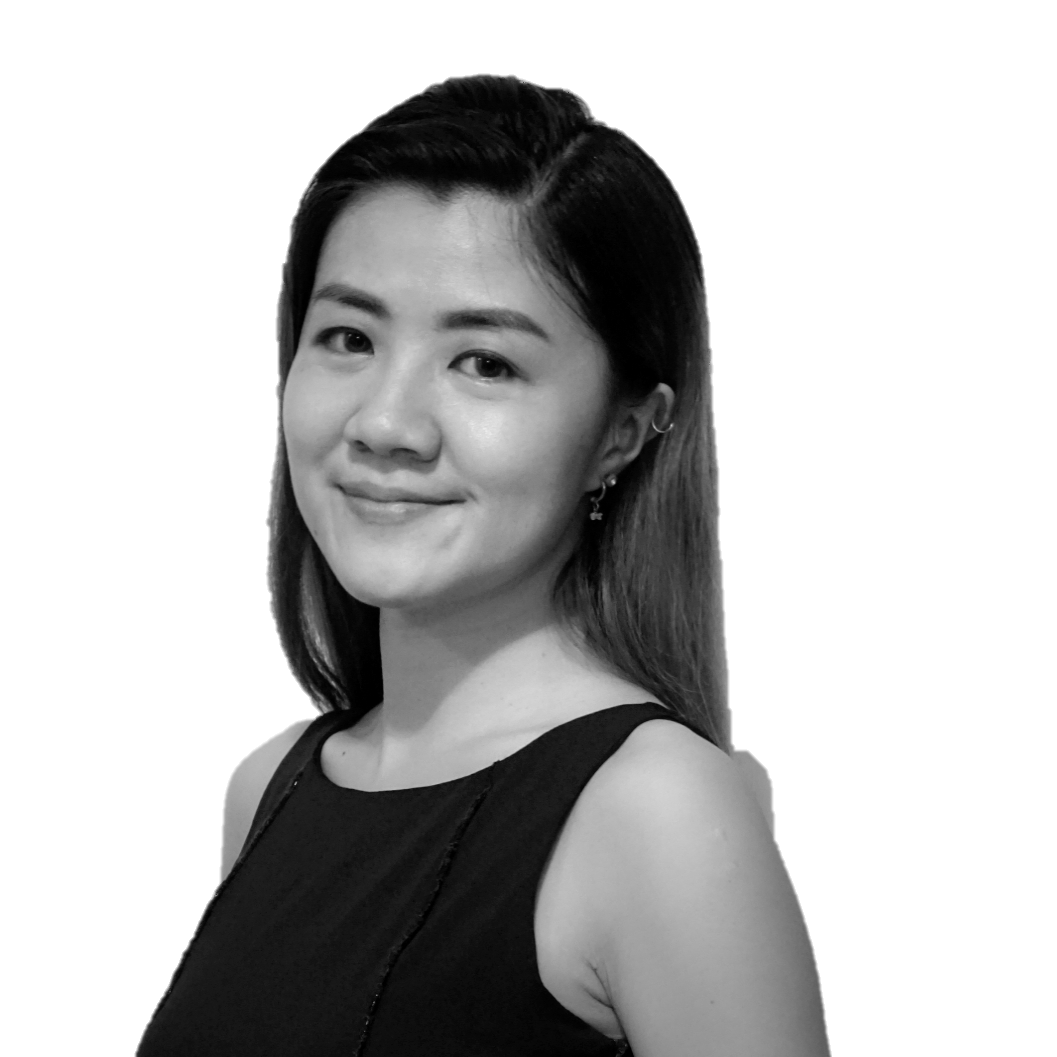 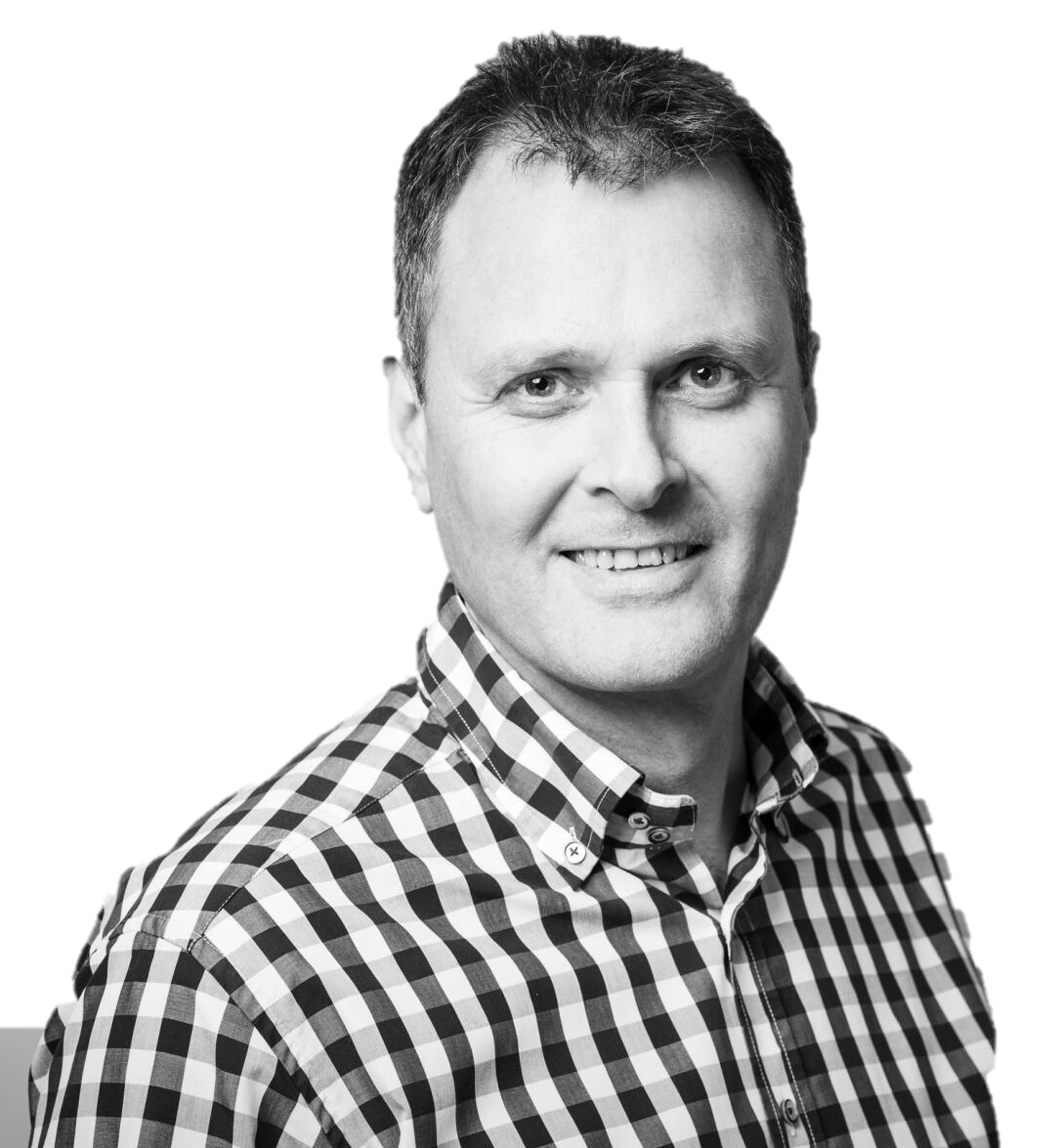 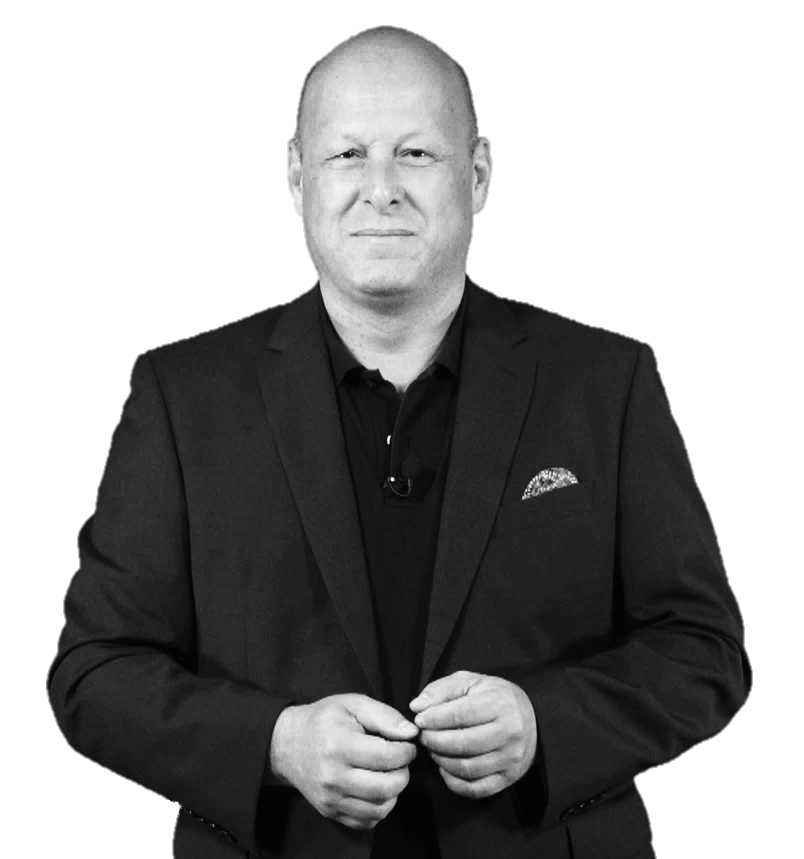 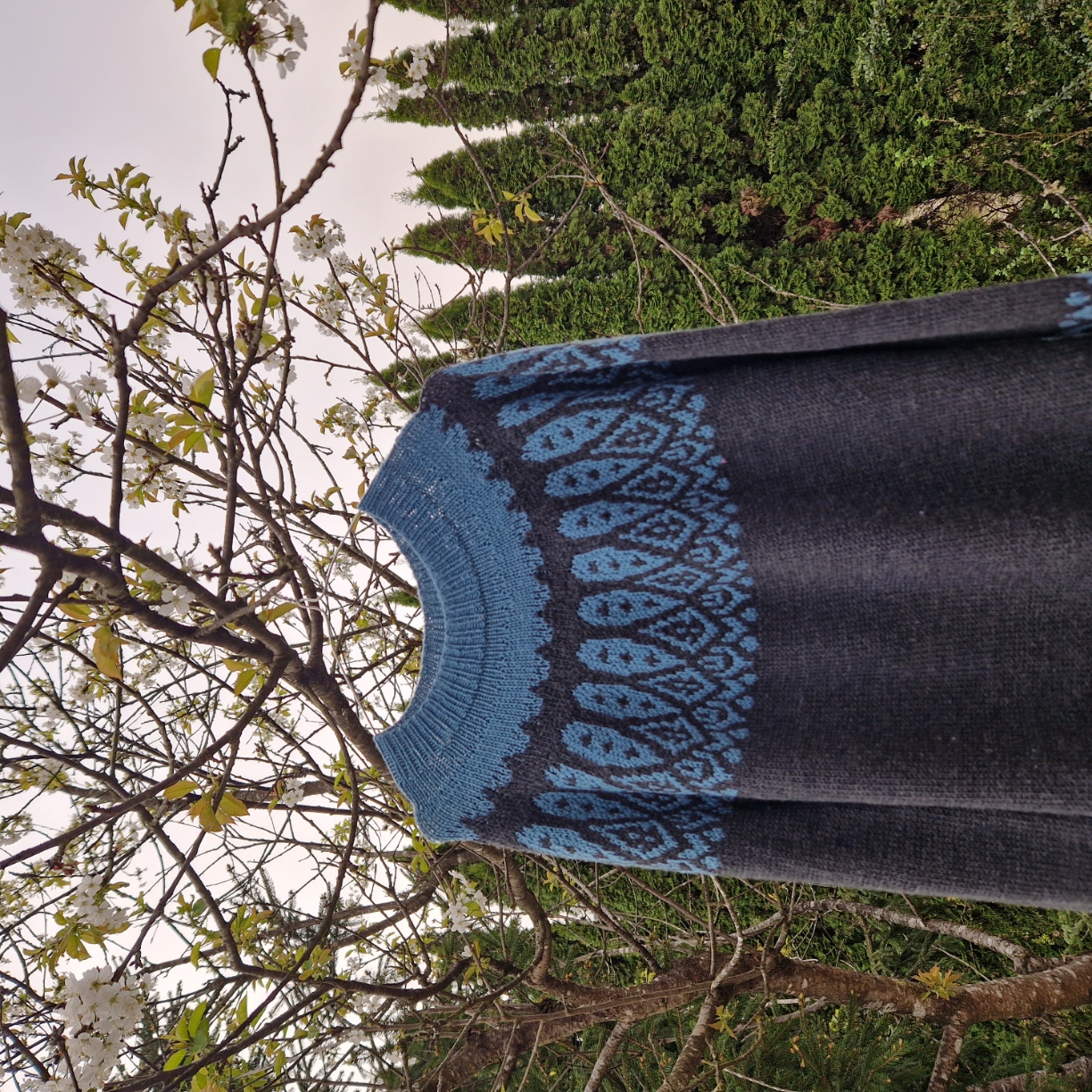 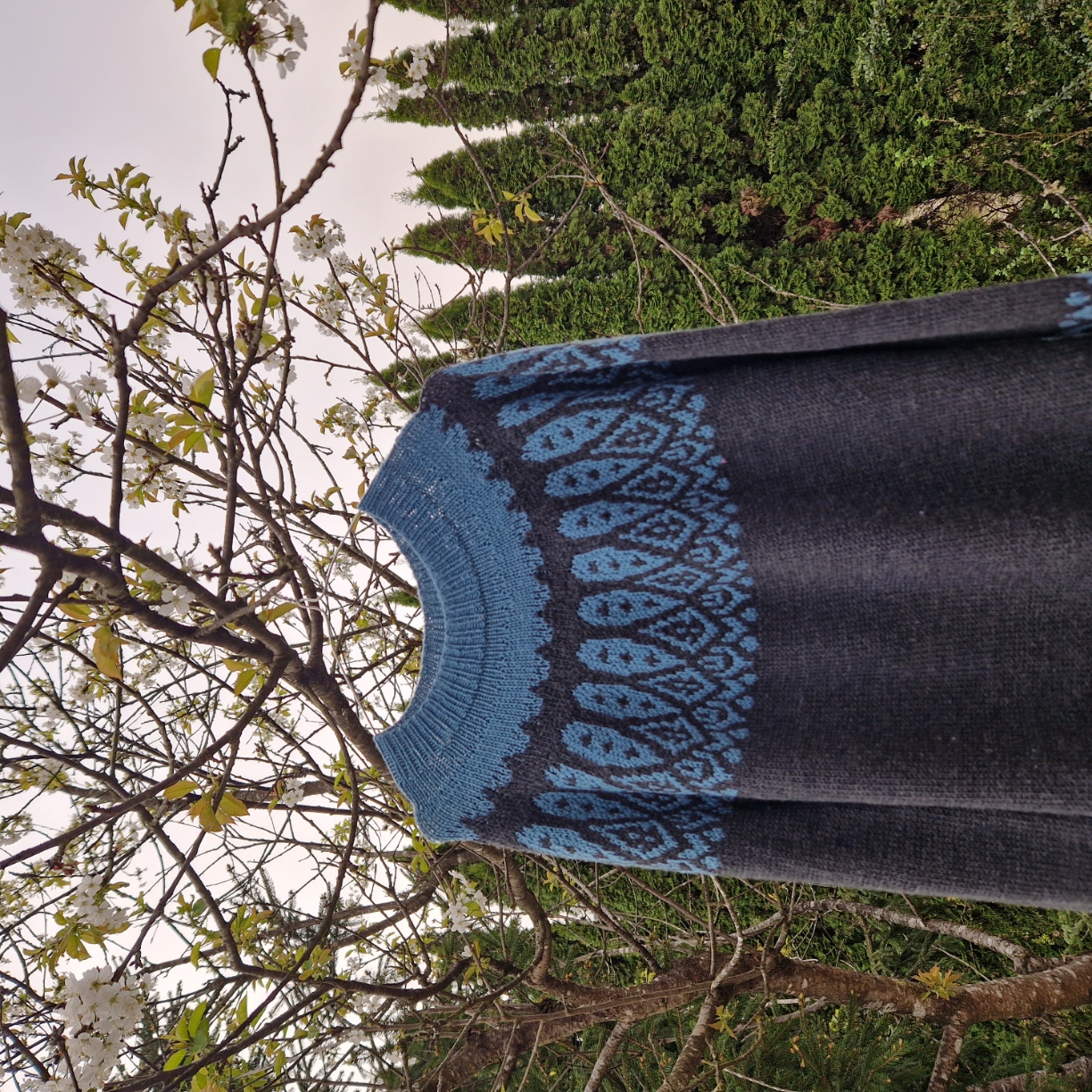 Lopapeysa (Icelandic: [ˈlɔːpaˌpʰeiːsa])
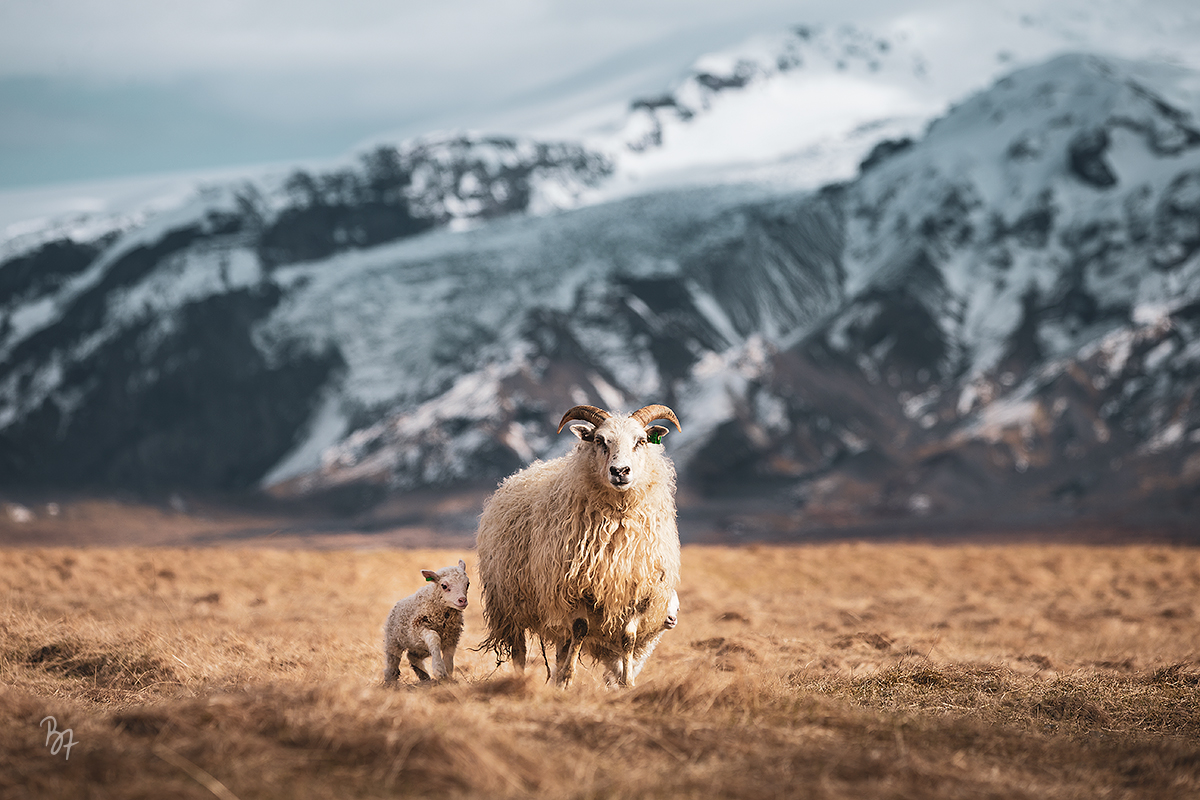 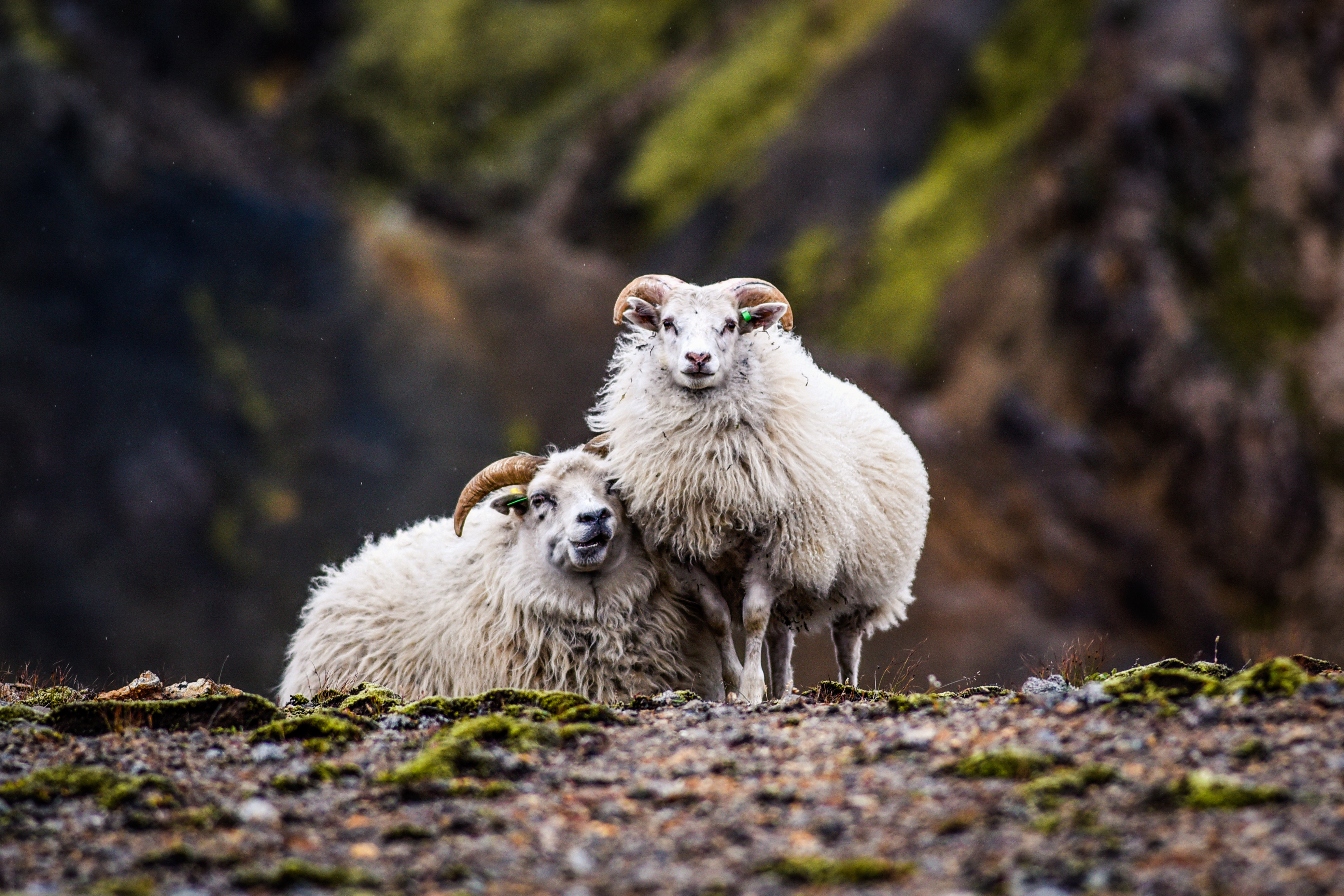 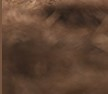 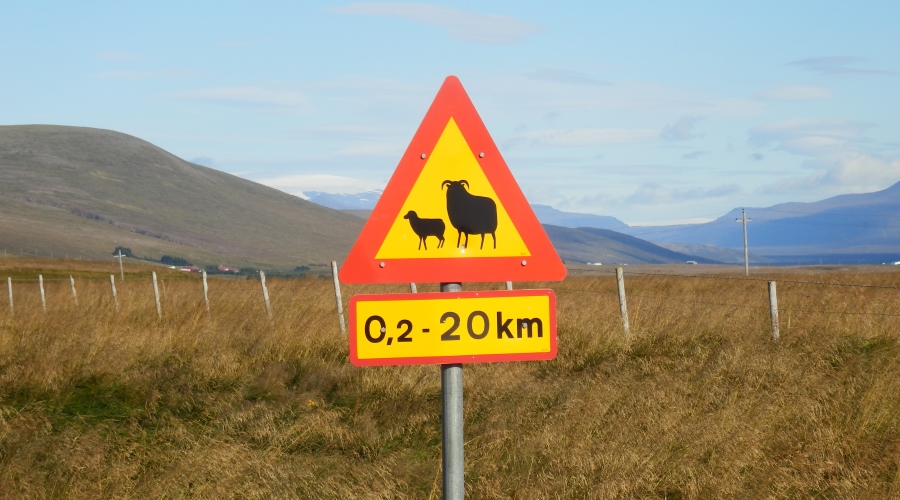 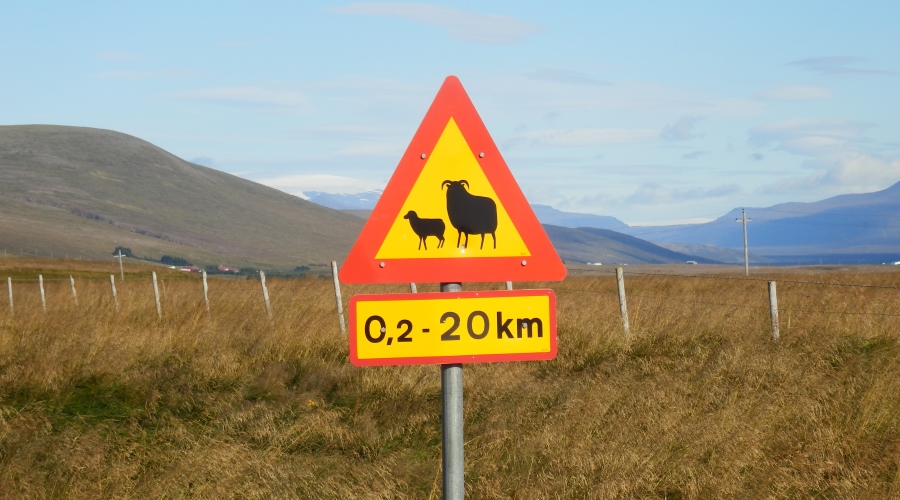 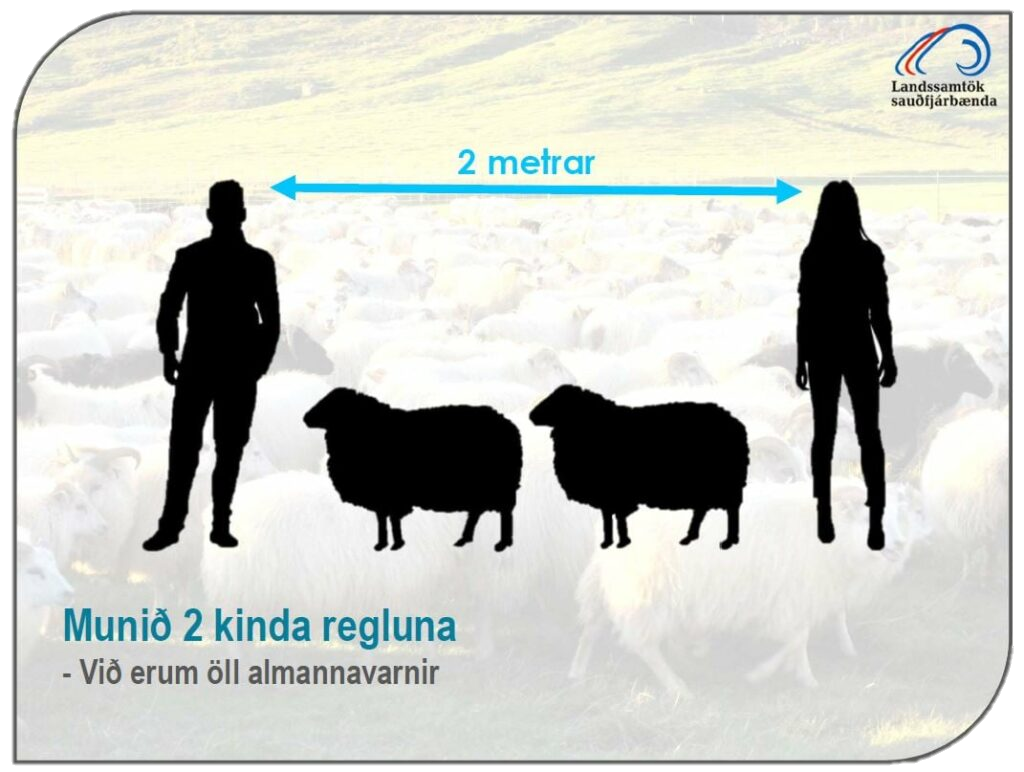 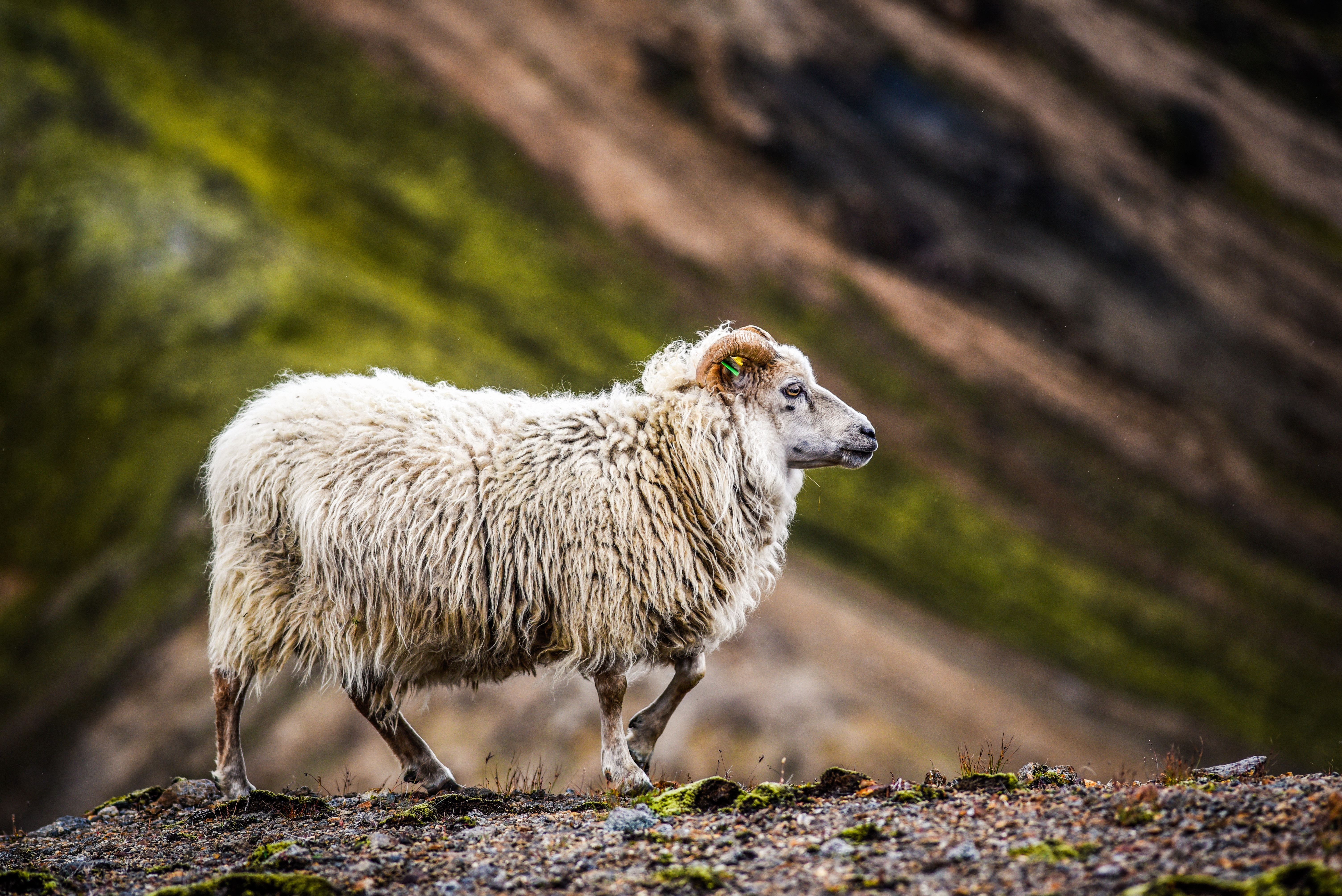 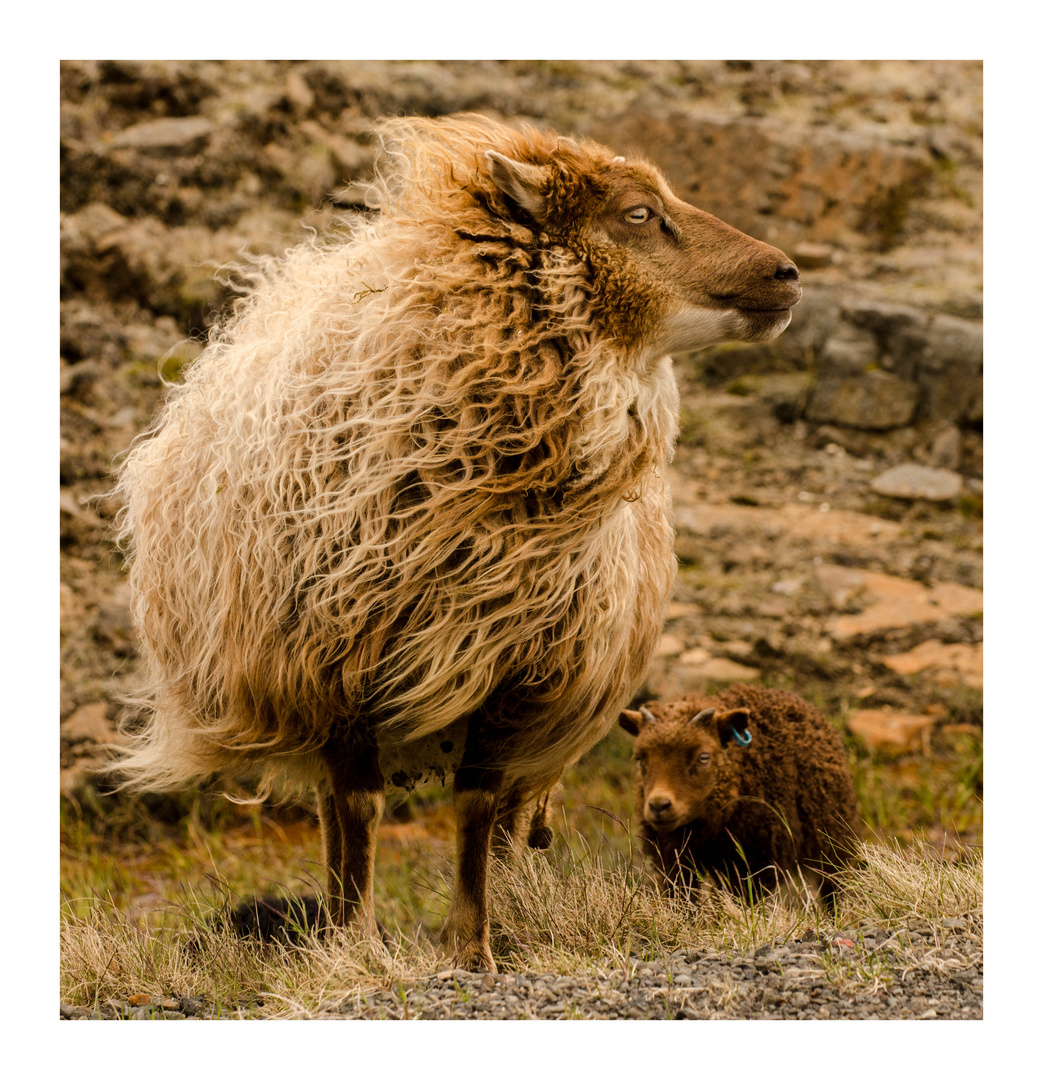 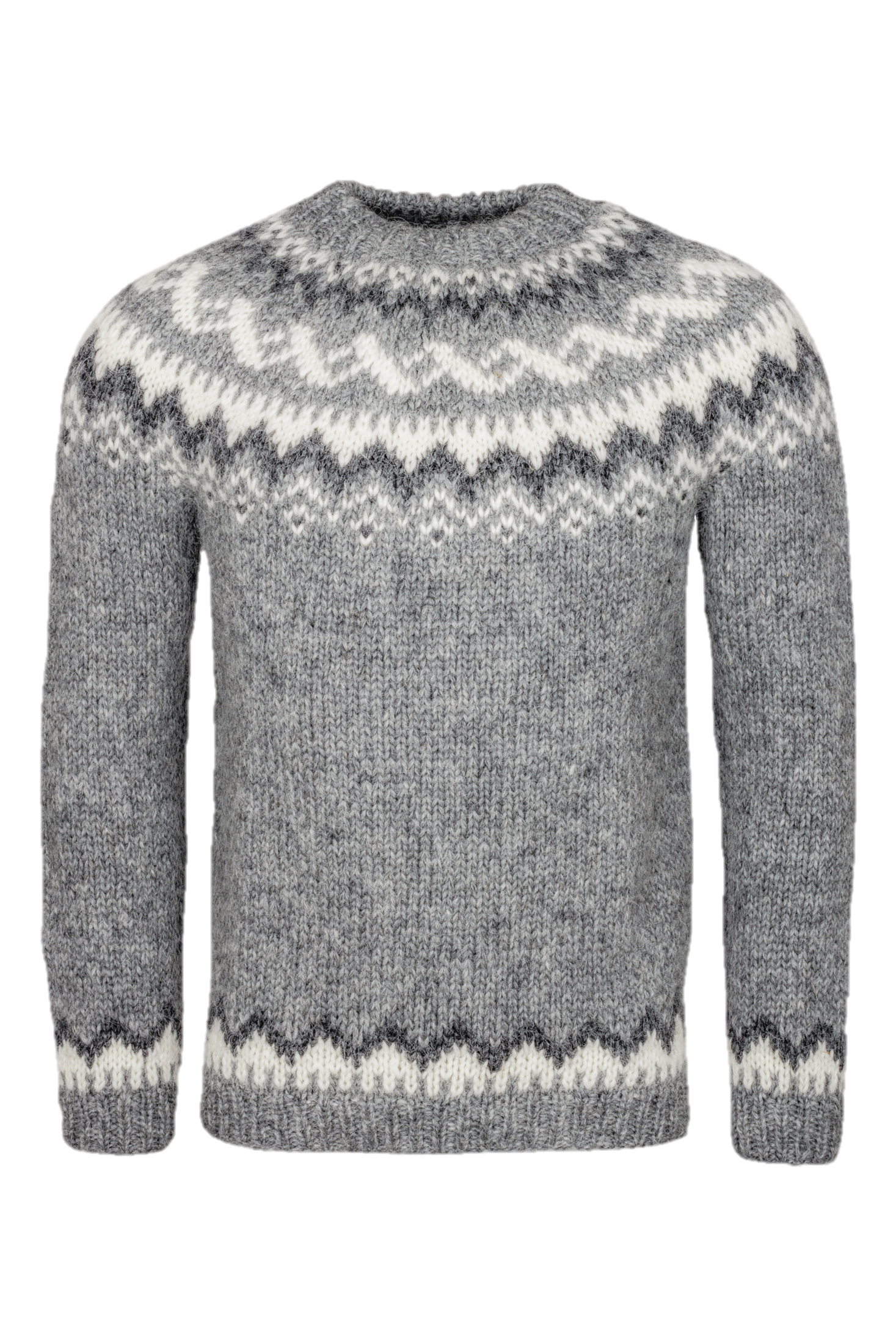 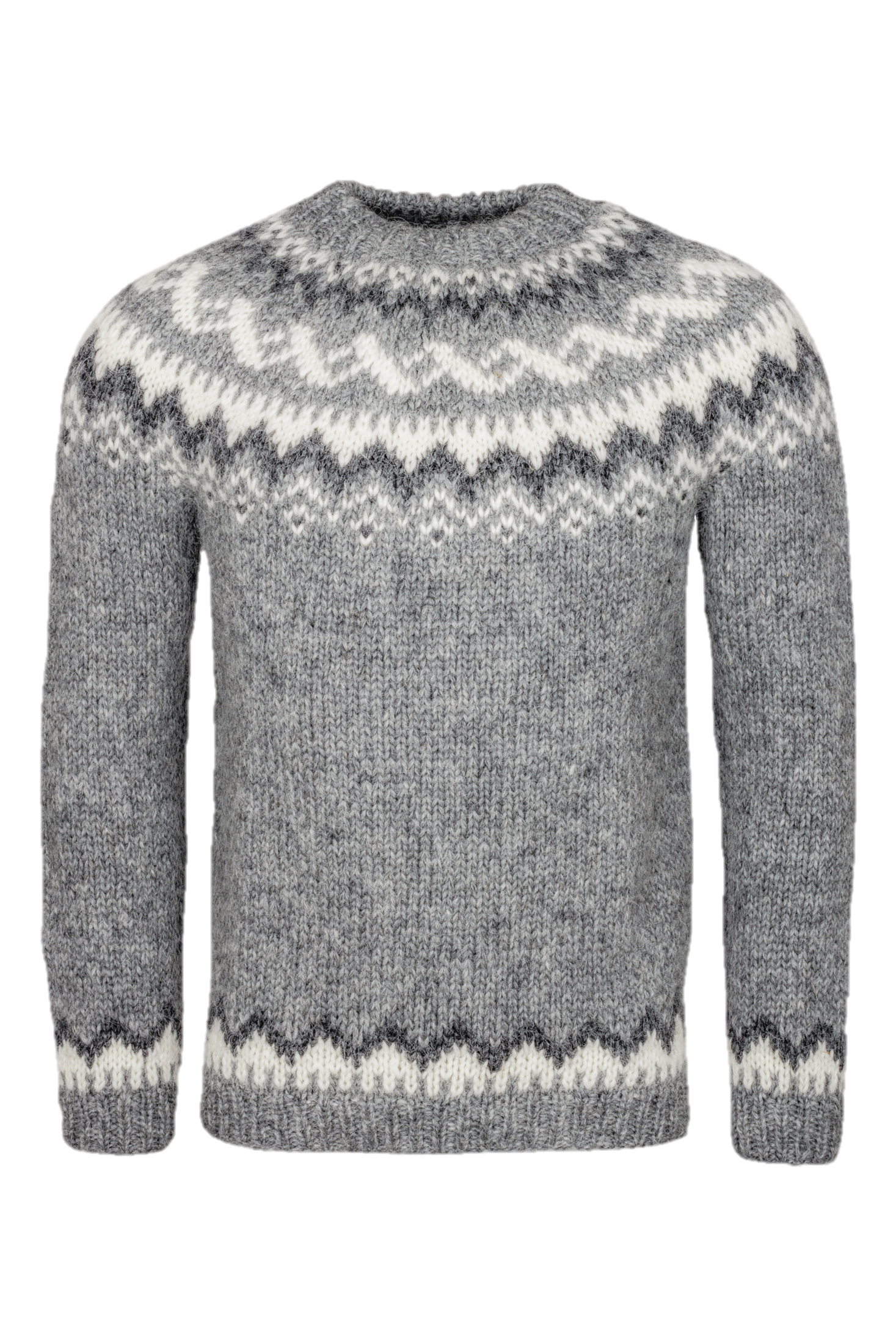 Season management
Goal Specify the season for seasonal items

Before LS Central v24
Just one single field on the Item Card

LS Central v24
Fields- Current Season Code- First Season Code (First Purchase)
Season Cockpit (easy to access all relevant information from one place)
    Workflows       -  Assign items to seasons, carry over,       -  Special group copy functions
 Analysis Views
Live Demo
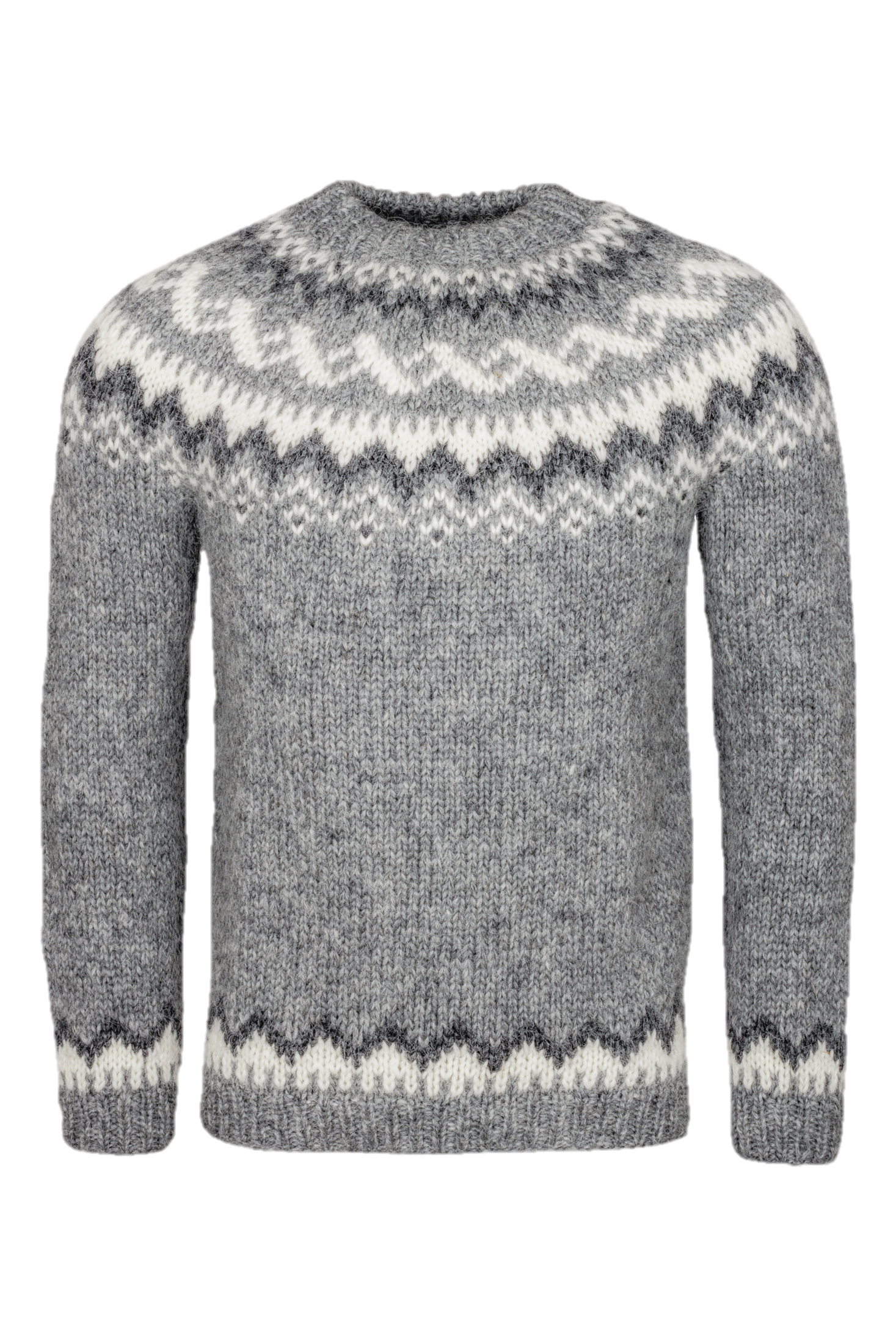 Budgets
LS CentralSales Budgets and Purchase Budgets Integration to G/L Budgets
Company level and store level
Top-Down and Bottom-Up calculation
Calculation from sales history with factors
Excel integration (Import/Export)
Replenishment integration
Open to Buy reports
Analytics for LS CentralNew reports for Budgets
Budget Overview 
Budget Overview (Items)
Budget Status
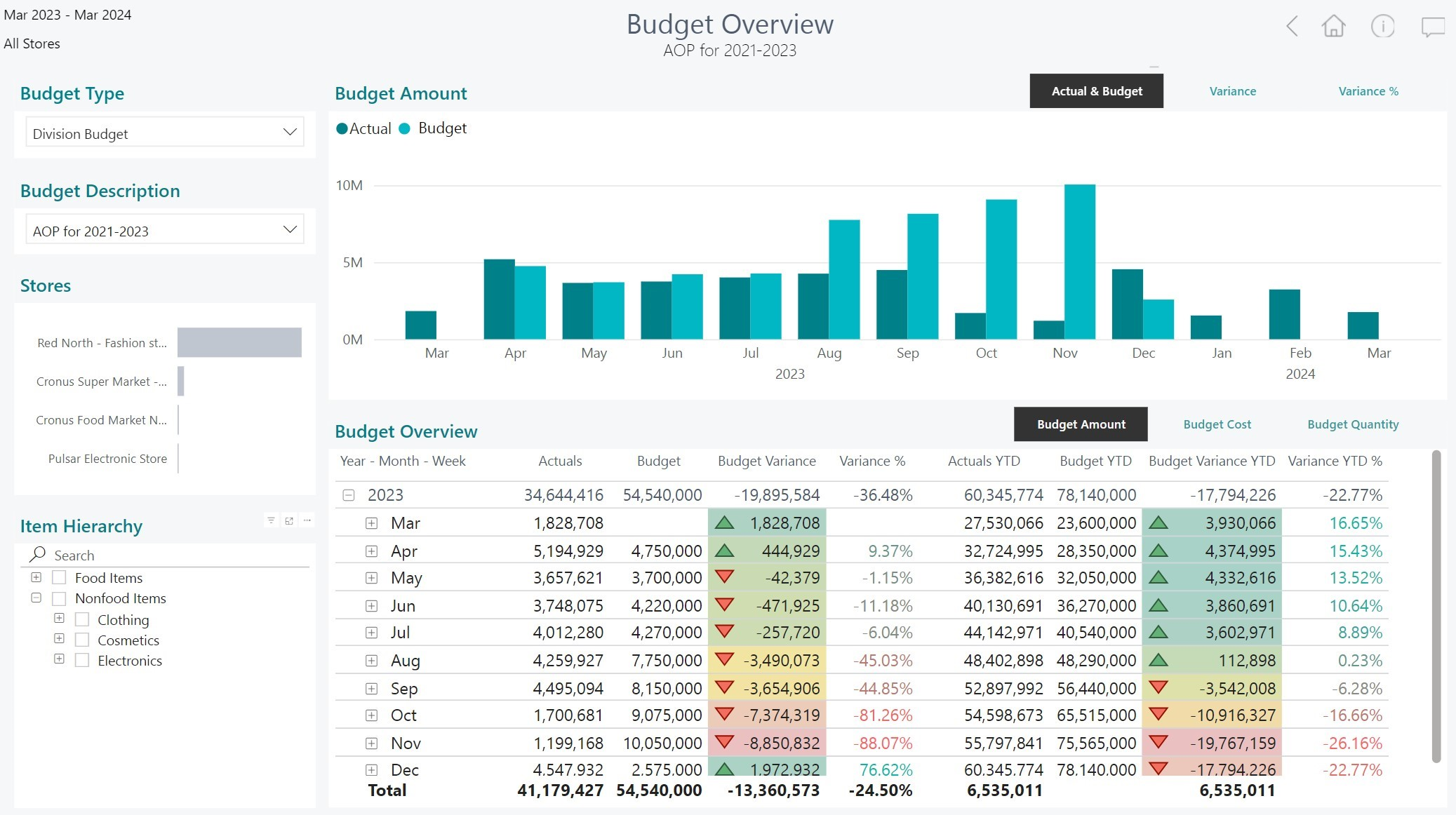 Budgets
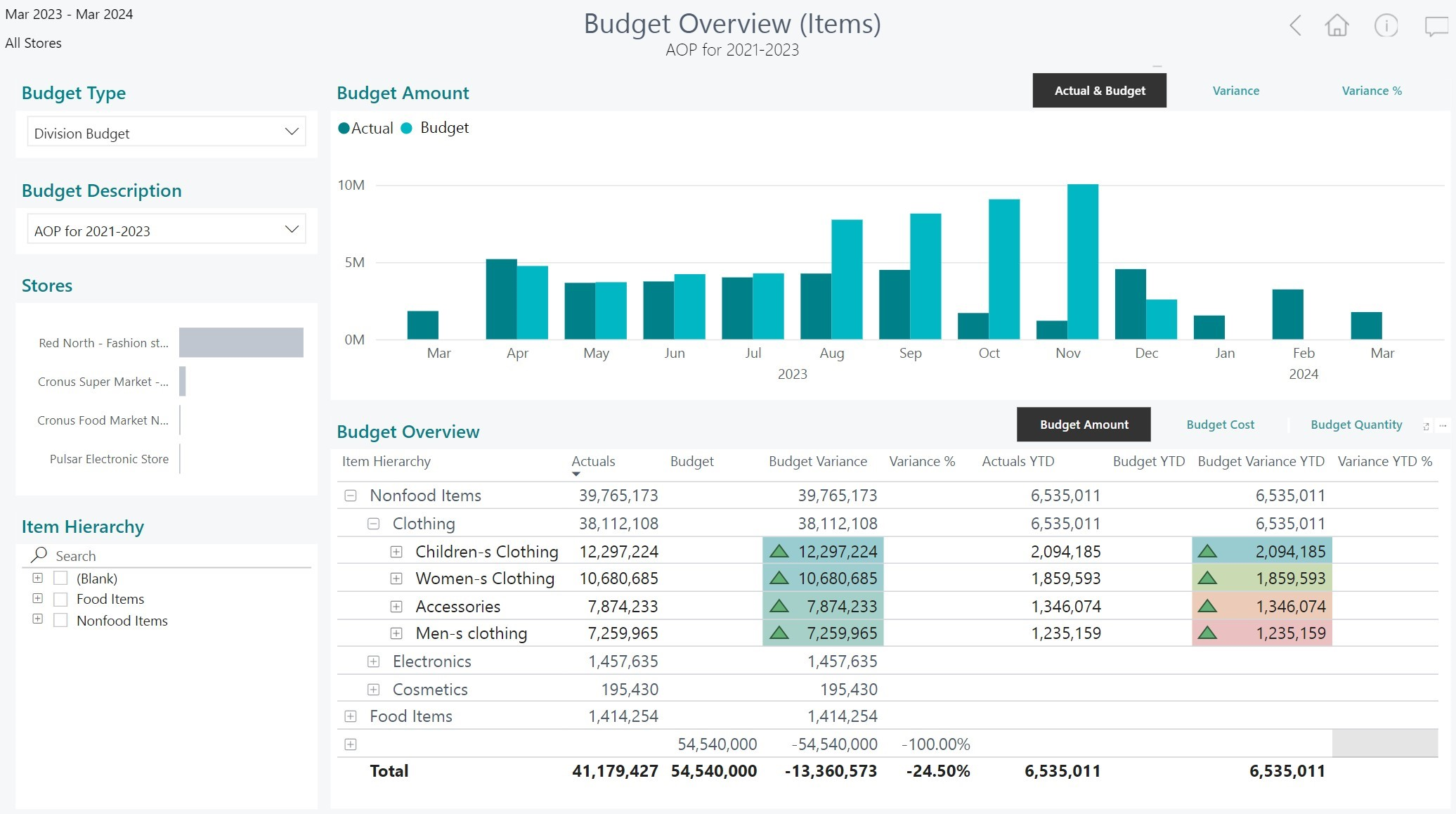 Budgets
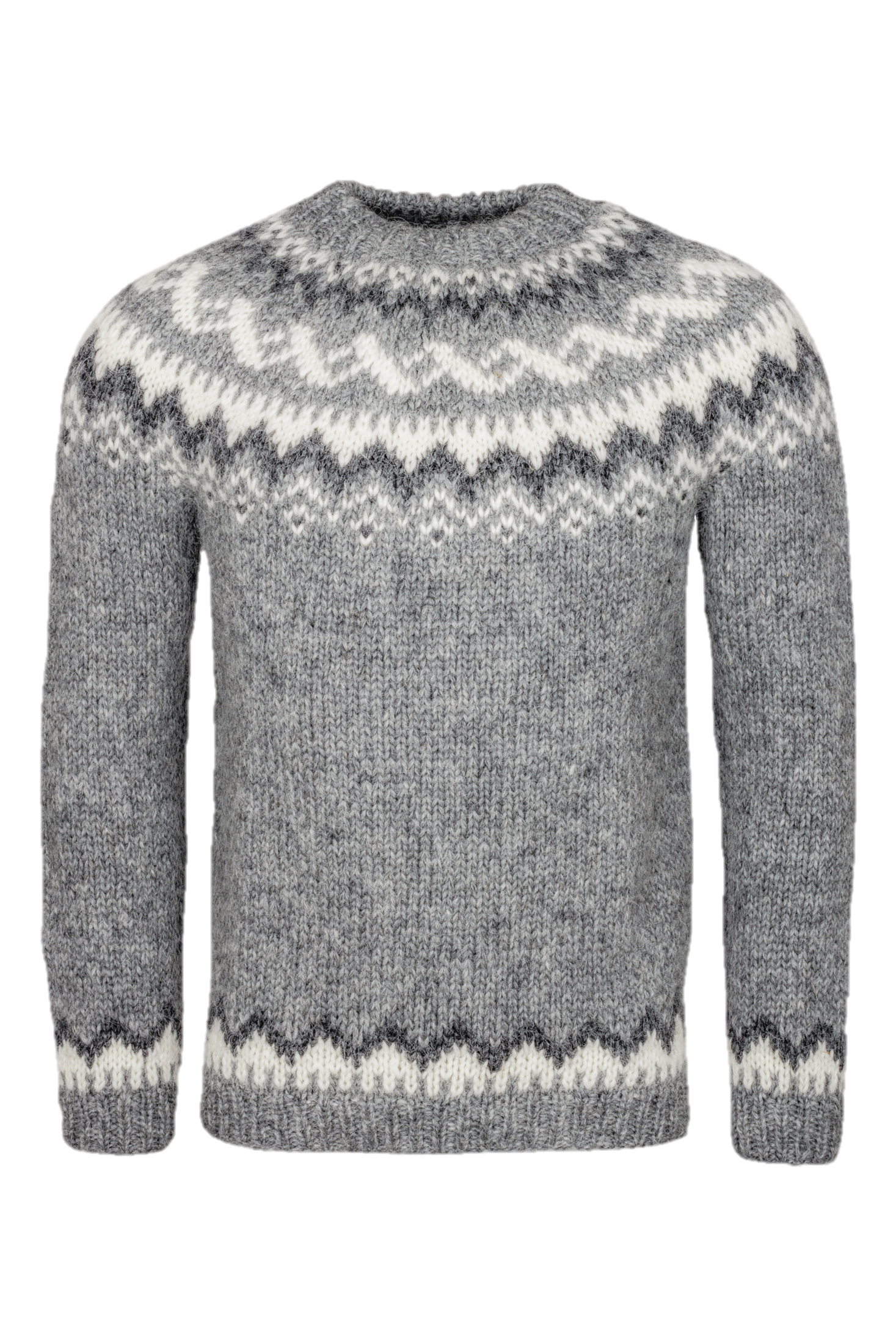 Assortments
Approaches to define assortments
Grading
Hierarchies
Item Distribution

Mass data management
Replen. Control Data List

Improvements in LS Central v24
Item store record creation
Item distribution copy function
Live Demo
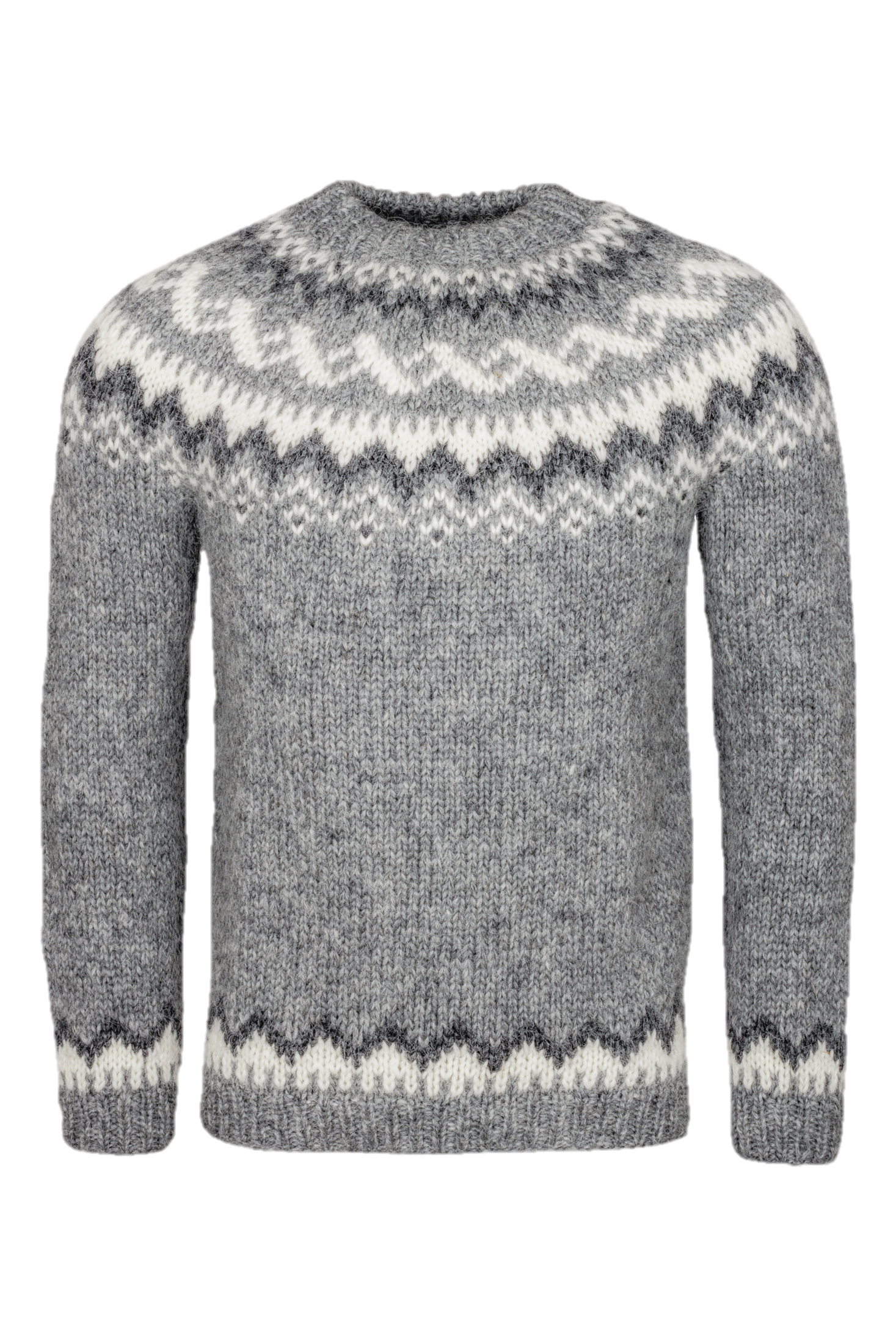 Out-of-stock management
Goal Calculate and visualize out-of-stock situations 

Before LS Central v24Just one single table and unstructured list page 

LS Central v24Out of stock overview page
Page with filter options to group by Date, Location, and Item Groups
Charts
Out-of-stock types     - Started     - Ongoing    - Ended
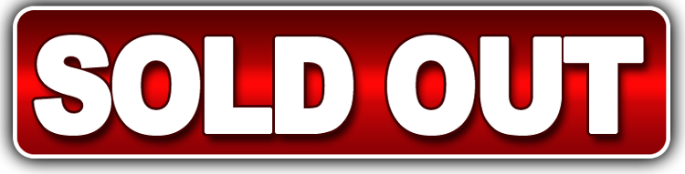 Live Demo
Replenishment - Performance
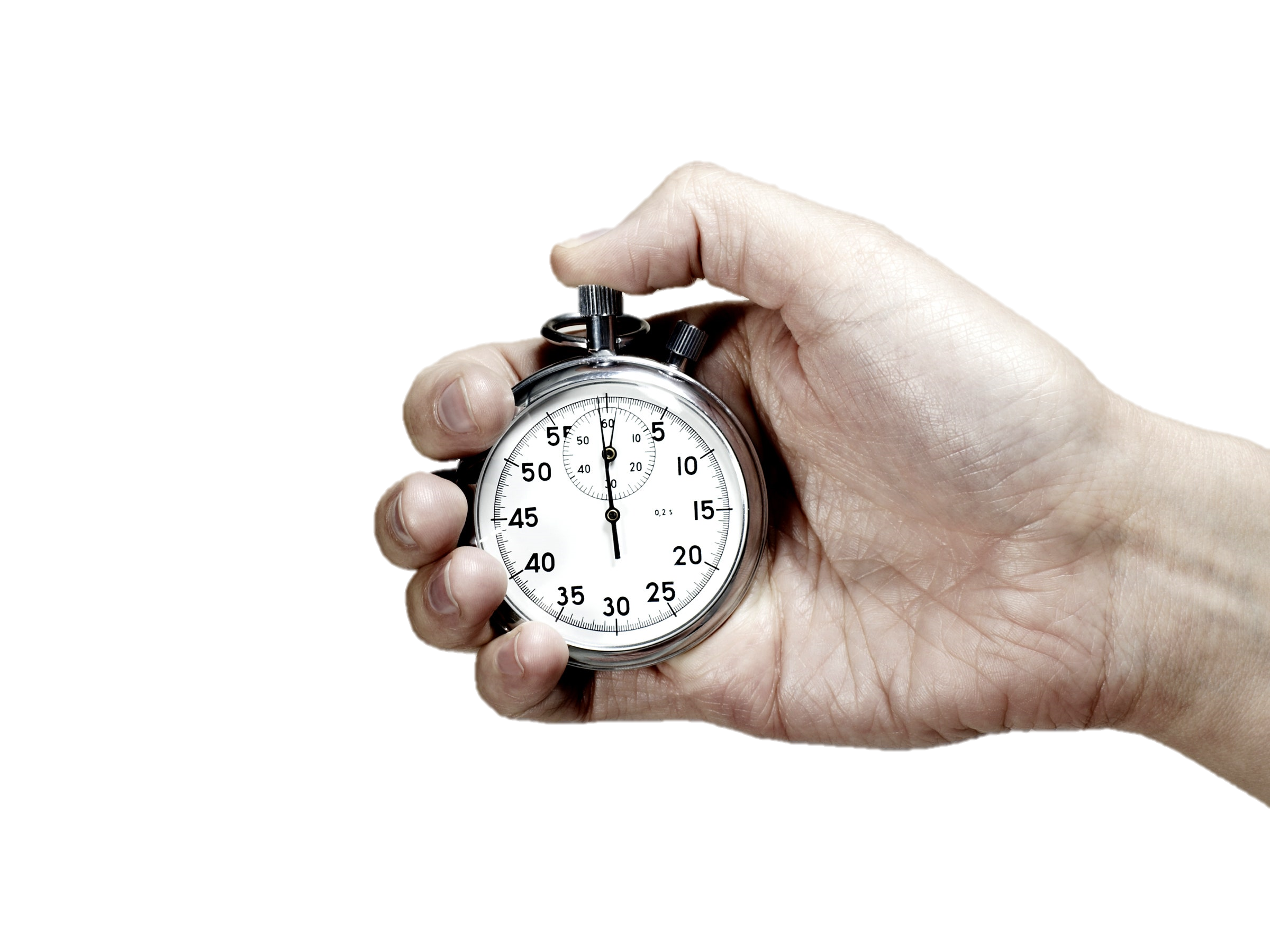 Improvements for the out-of-stock process
Disabling items from calculationNew field “Exclude from OOS Calc.” 
Division, Item Category, Product Group, Item

New Replen. Setup field “OOS Calc. Scope” 
Basic (all items)
Advanced (considers Item Distribution/Grading)
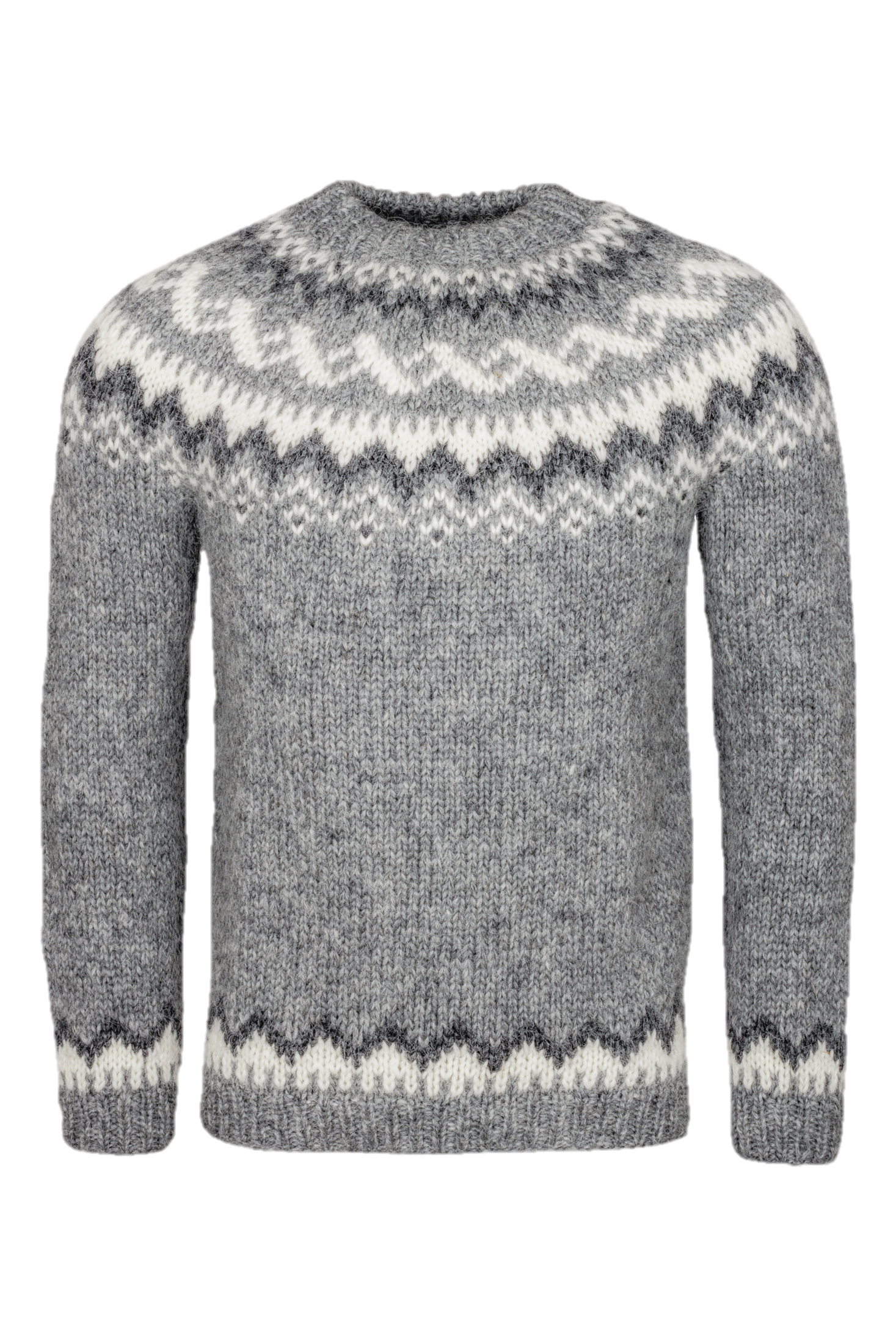 More improvements
Stock recallsConsideration of Item Distribution
Replen. JournalsAdvanced filtering for Item Attributes 

Roadmap
Price management with Variant Matrix
Advanced Prepack handling
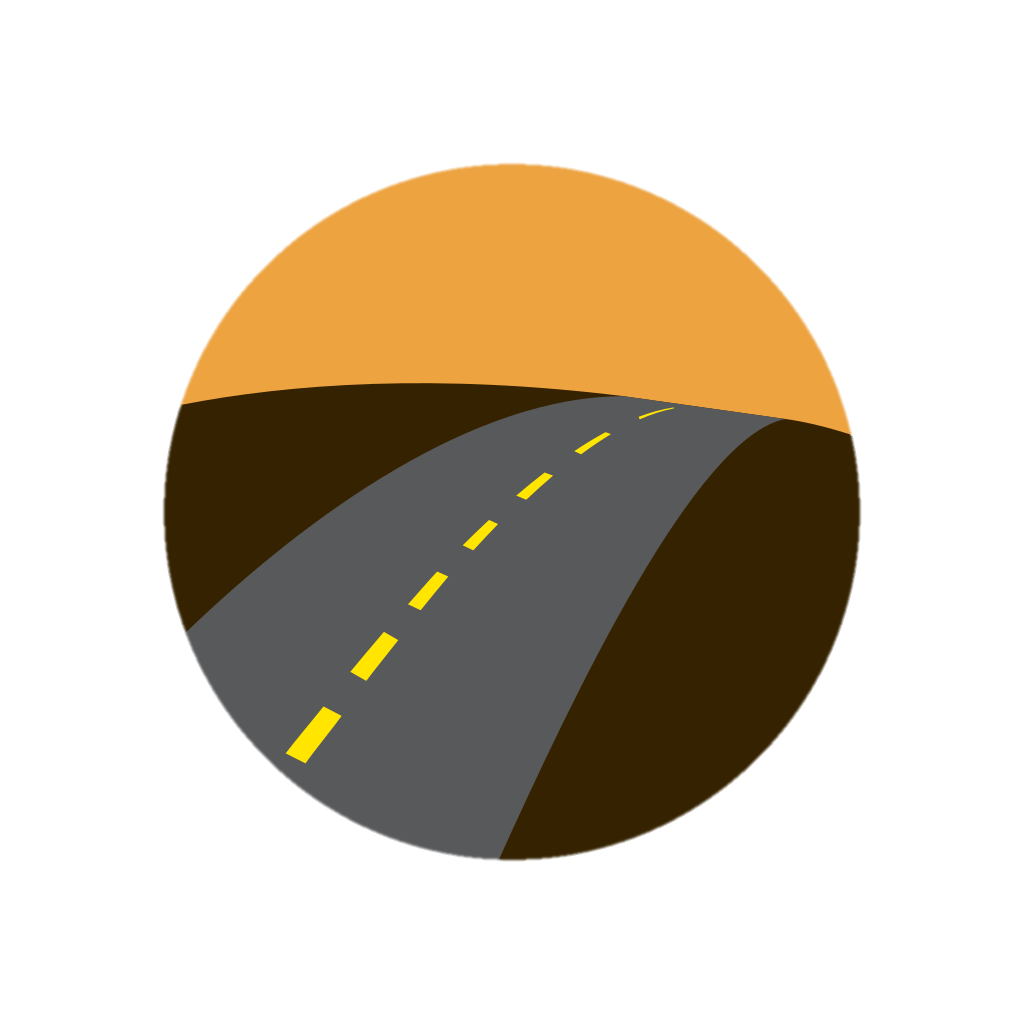 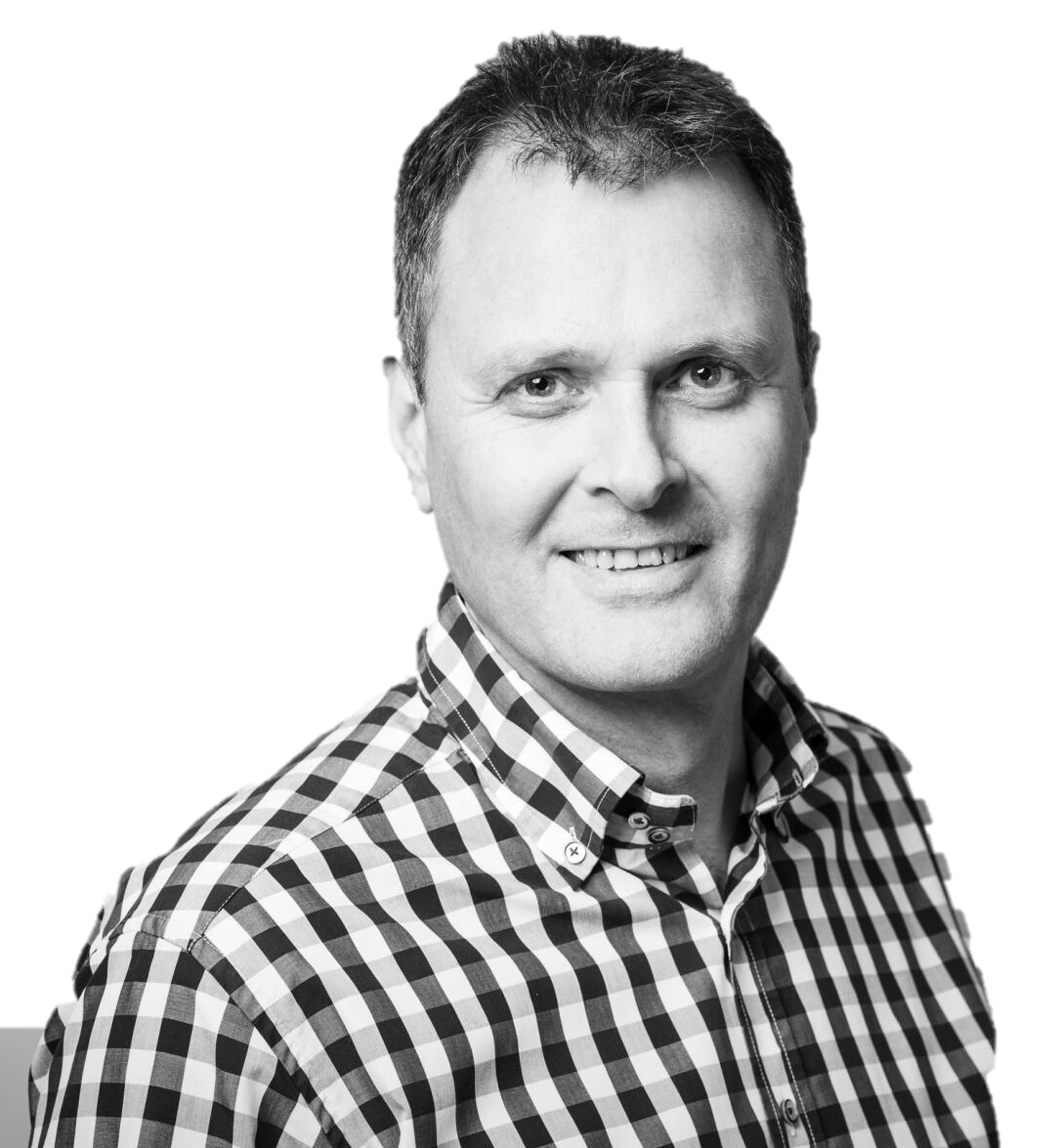 Run your fashion chain with LS CentralExperiences from the field
Johann Sveinsson
Issues from fashion projects
Issues and challenges from the field:
Inventory processes in the store
Inventory lookup from another store(performance improvements)
Replication of item pictures
Personal tailored items
Rentals or borrowing clothes
Inventory processes in the store
Challenge
Often there is only one POS terminal in the store
Need for inventory processes

Solution / Approach
Store inventory worksheets
POS Command to open worksheets
The POS needs to have a mouse and keyboard for this functionality
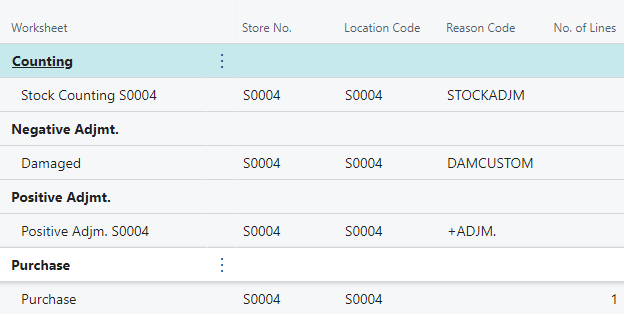 Inventory lookup from another store
Challenge
The calculation of inventory for all stores and all items and variants can take some time.
Scheduler Job INVLOOKUP is executing codeunit 99008909 “POS Transaction Server Utility” where inventory is calculated. This process can be optimized. 
Solution
Calculate inventory only for items that have any movements (transactions and item ledgers).
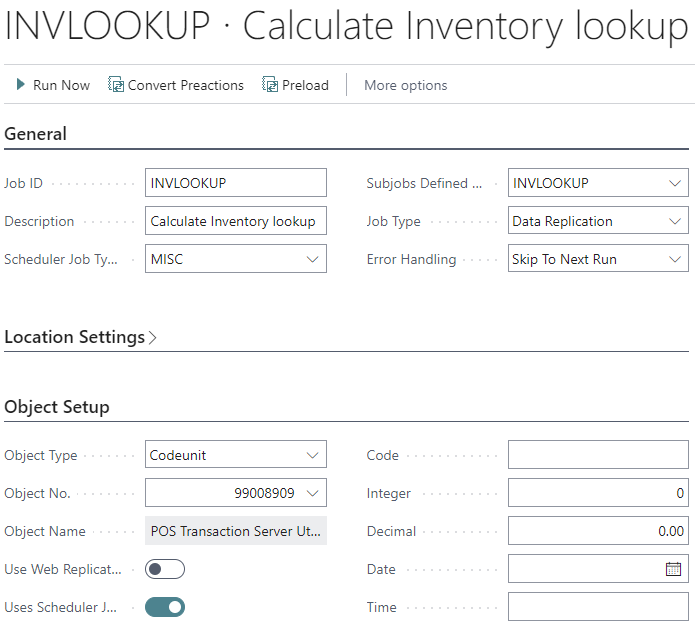 Replication of pictures from Head Office to POS
Challenge
Replication of pictures from Head Office to POS can take a long time. (especially if there are many pictures in use)
Older versions only supported “Normal” replication
Solution
Create actions on the Media tables and replicate by actions
Replicate by actions means that the packages are much smaller
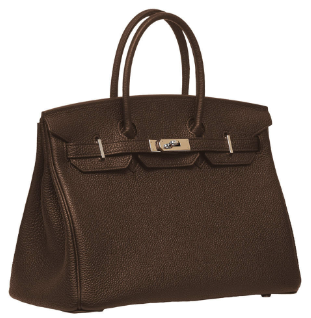 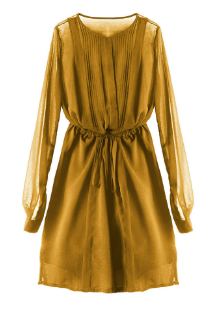 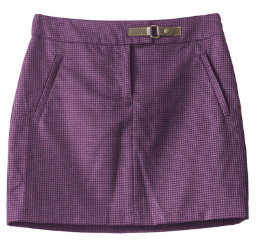 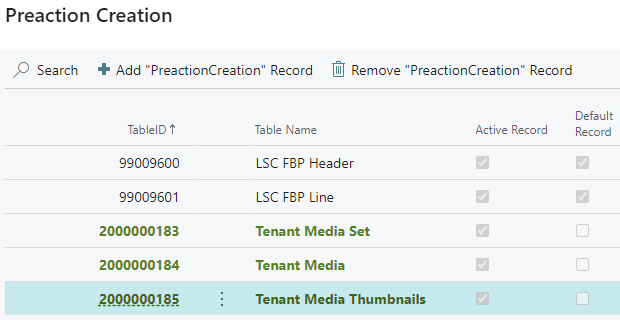 Personal tailored items
Challenge
Handling personal tailored items
Solution
Use SUSPEND to create Sales Orders for backoffice
Add extra cost for the tailoring
Recall the Sales Order into the POS 
Deliver to the customer and take the payment
Note
There is not a possibility in this approach to take a prepayment from the customer
Use Income/Expenses instead
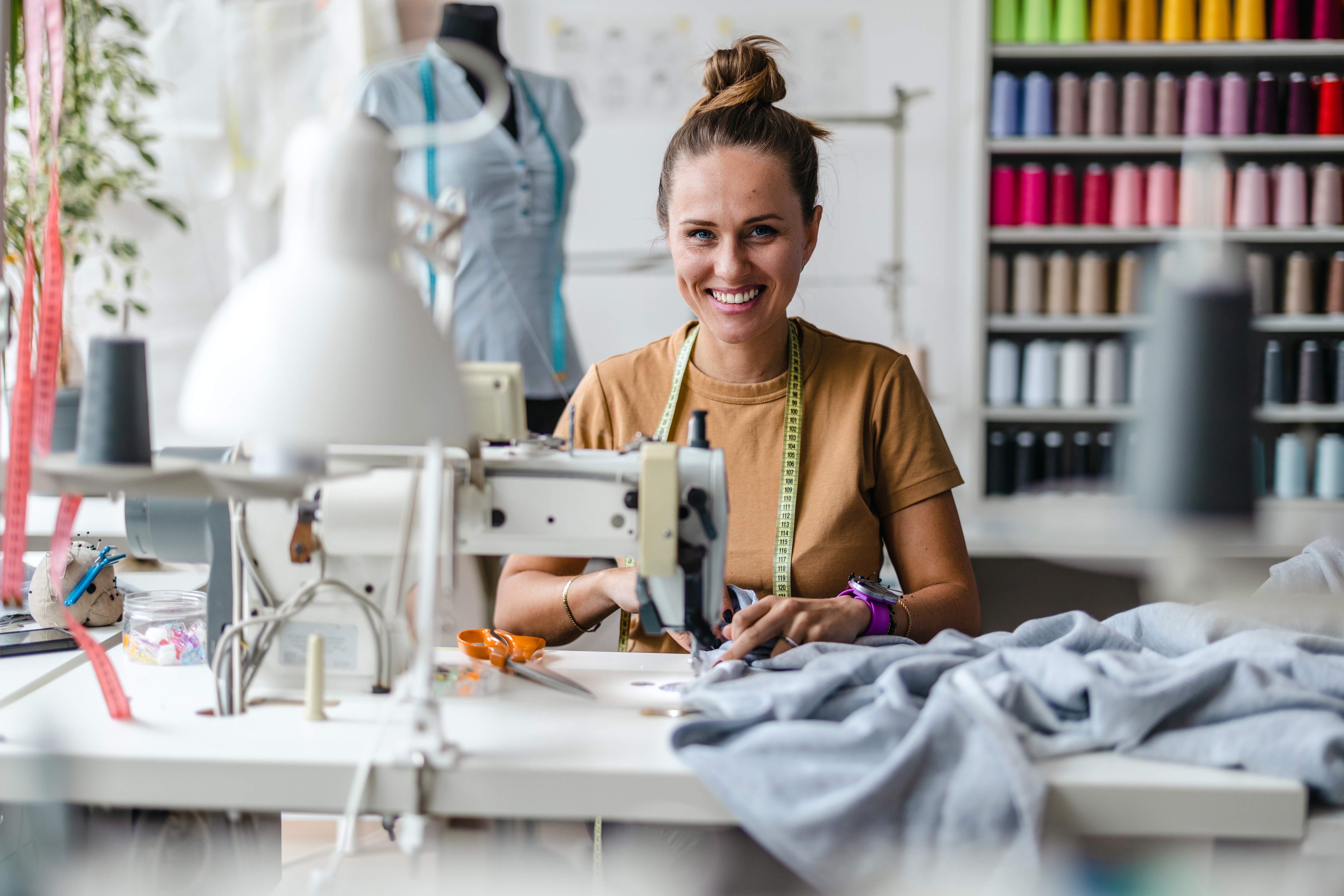 Rentals or borrowing clothes
Challenge
Handling borrowing/rentals for items
Solution (with Customer Orders)
Register items and customer information
Take payment deposit
Assign rental item to customer order
Scenario A – Purchase
Complete transation
Take the rest of the payment
Scenario B – No Purchase
Refund the deposit
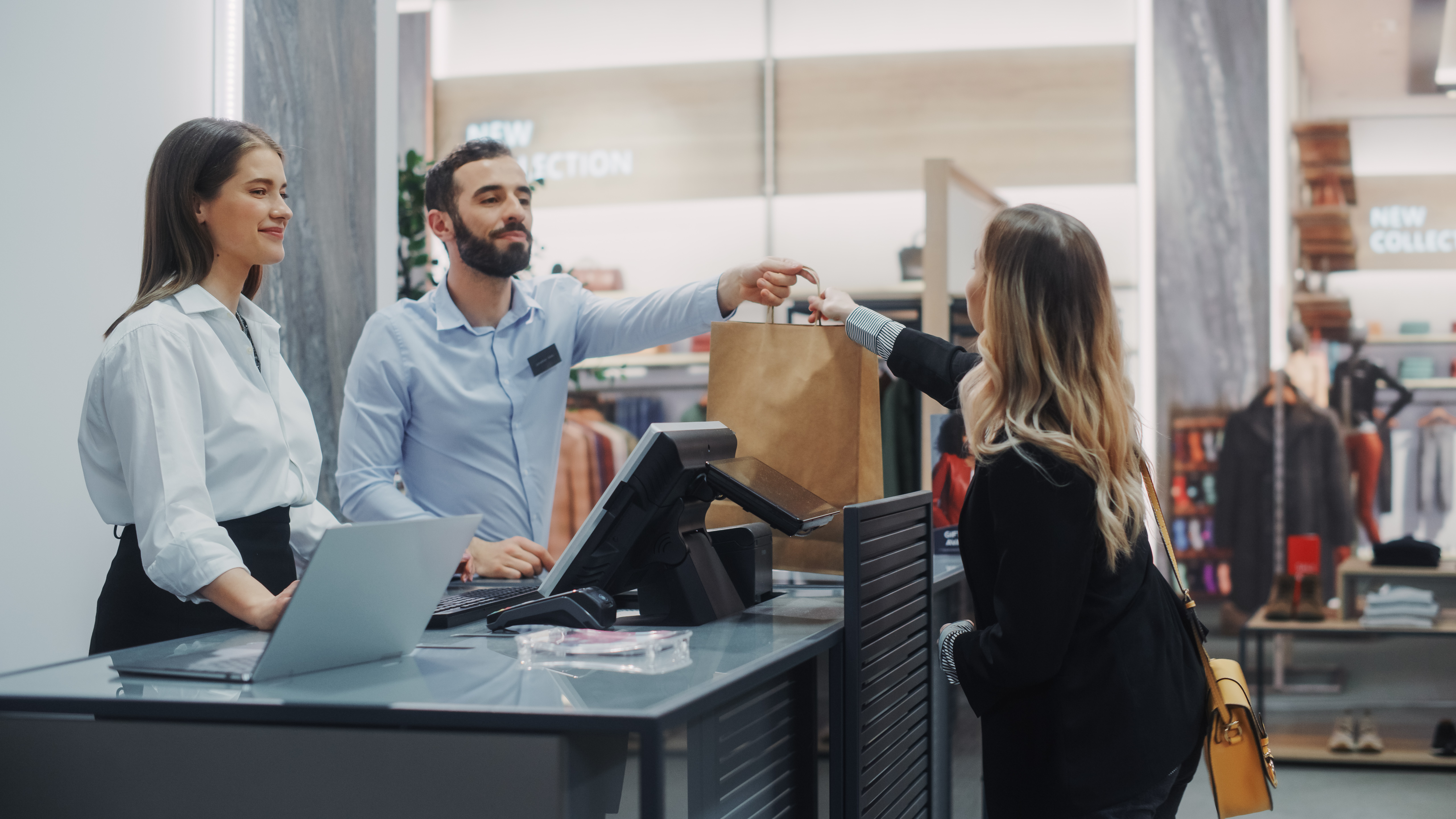 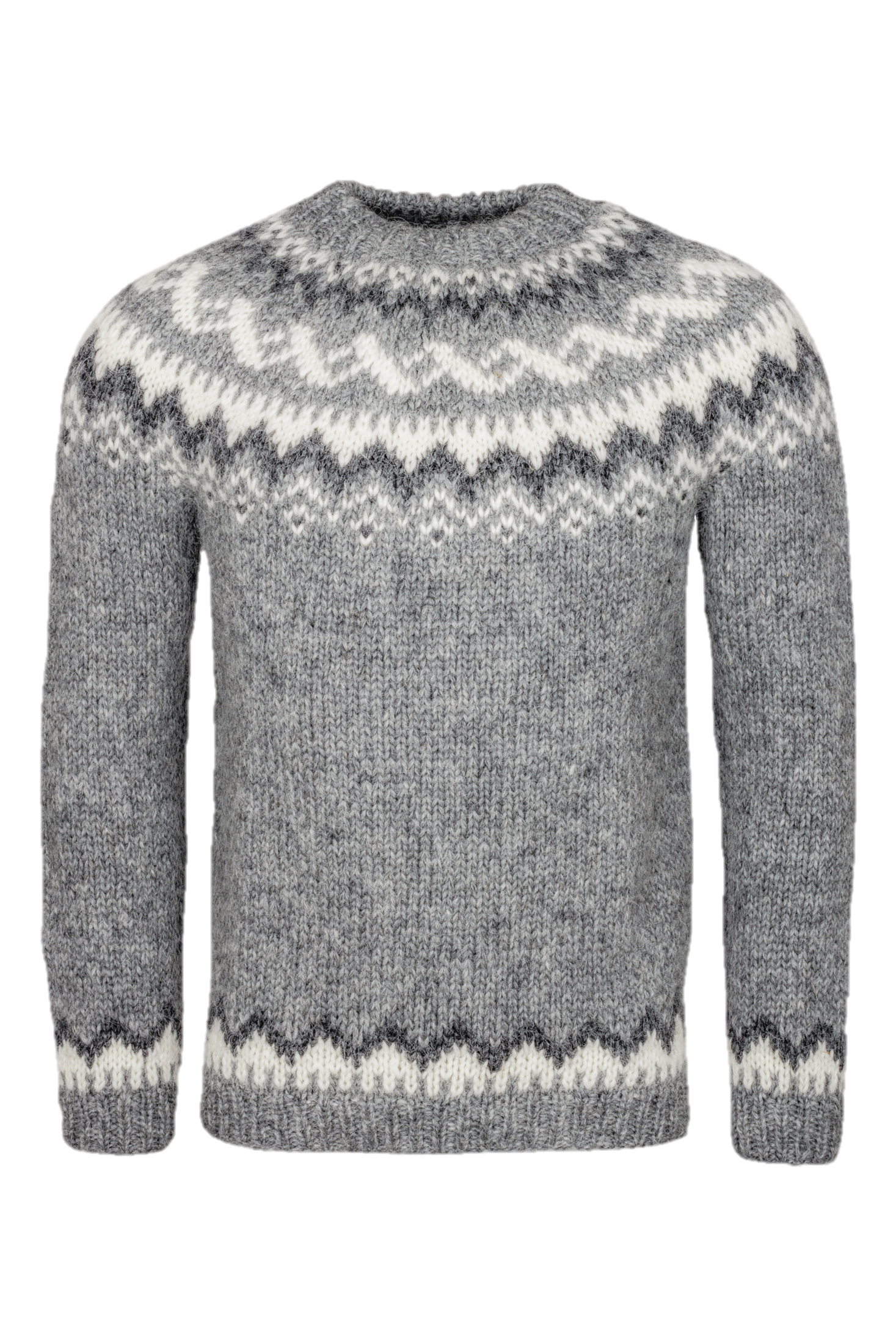 Your Questions please!(or feedback )
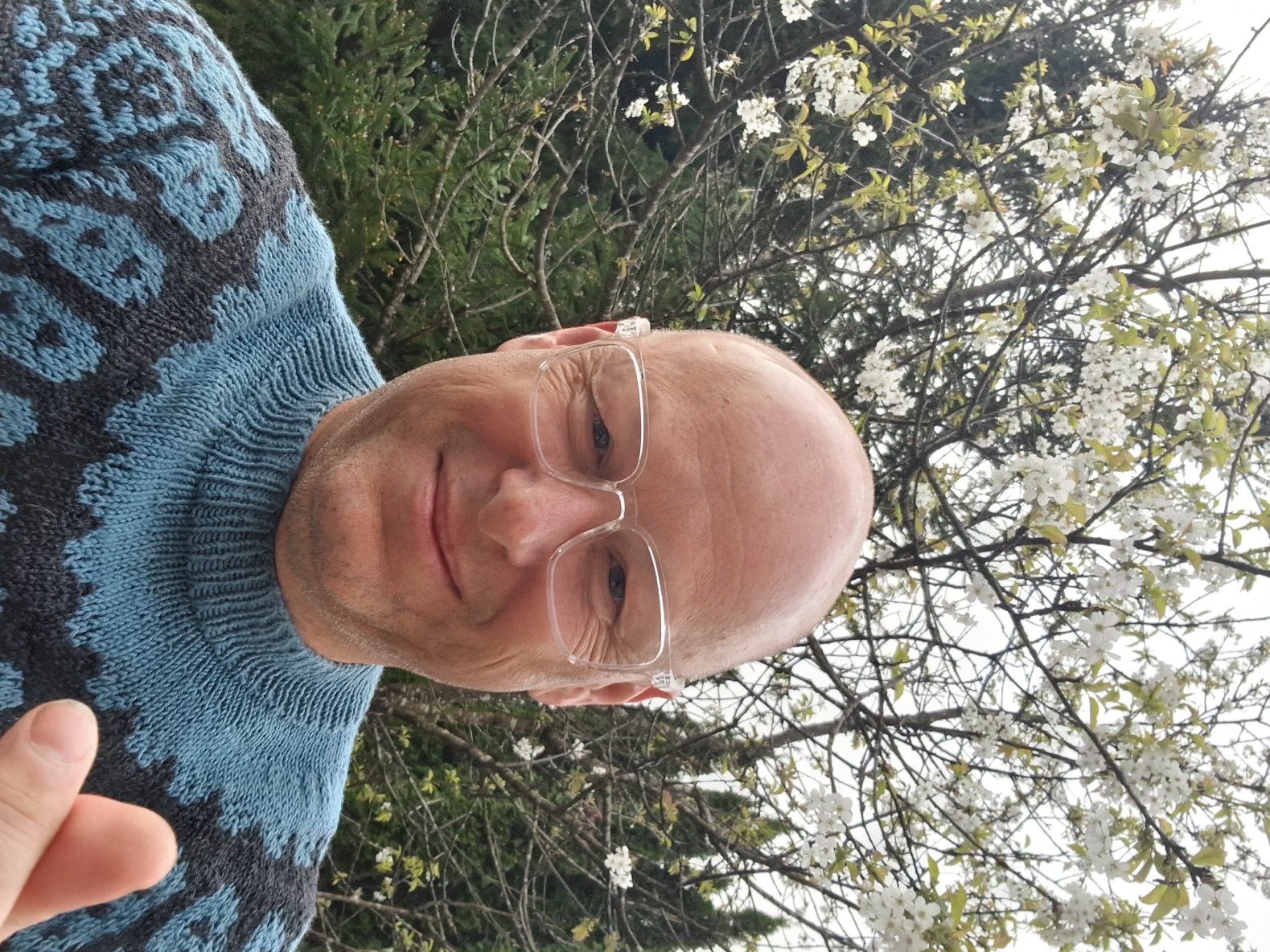 Thank you